Chemistry 111
Chapter 3 g
Periodic Trends (3.5)
Goals
Explain the following periodic trends
Atomic Size Atoms
Atomic Size Cations and Anions
Ionization Energy
Electron Affinity
Atomic Size
Columns: Atoms get bigger as you go down a column 
                        Principle QN (n)/size of orbital increases
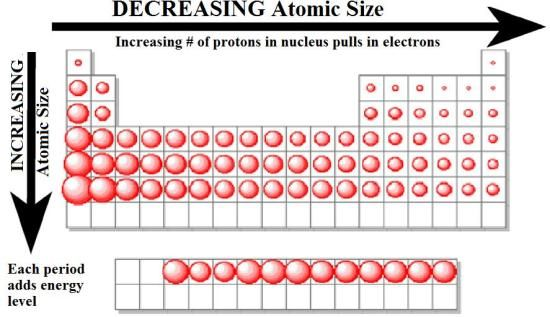 Atomic Size
Rows: Atoms get smaller as you go across a row
                  Same orbital  protons  attractions   size     
                  faster than  electrons  repulsions   size
Zeff  =  Zactual - ES
Atomic Size
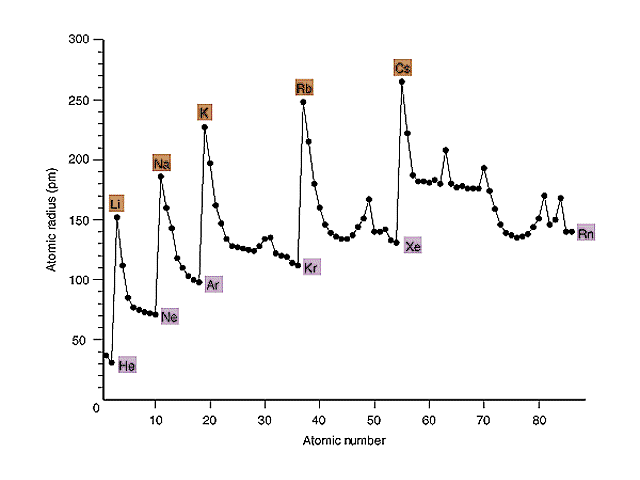 Bigger Down a Column
Smaller across a row
Cations and Anions
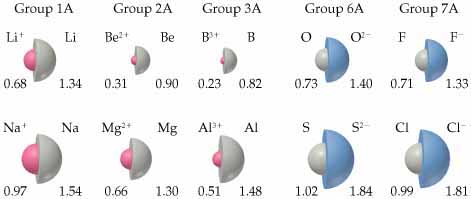 Cations get smaller
	protons > electrons
	Attractions > repulsions (Zeff Increases)
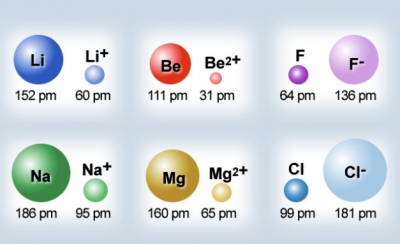 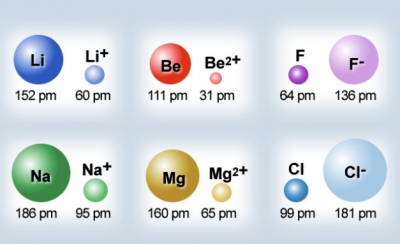 Anions get BIGGER
	protons < electrons
	Attractions < repulsions (ES increases)
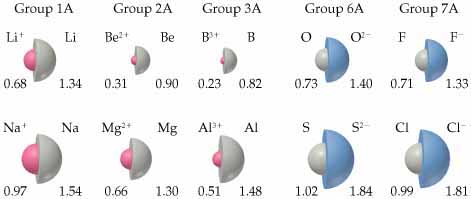 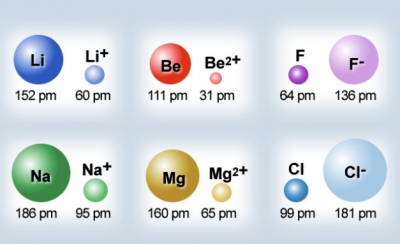 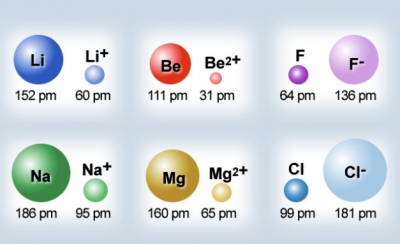 Ionization Energy (IE or EIE)
process by which and electron is removed from an atom in the gas state
Na (g) + Ionization Energy → Na+ (g) + e-1
Closer an electron is to the nucleus the greater the attractive force therefore greater EIE
IE is always endothermic/+ because it takes energy to remove an electron from an atom
Opposite trend as size
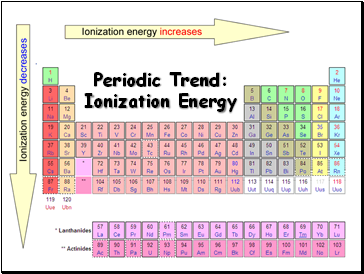 Across a row:  Size  Ionization Energy 

Down a column:  Size  Ionization Energy 
Ionization Energy (IE or EIE)
Can have multiple Ionization Energies if removing more than one electron
Noble Gases are very stable (full orbitals octets)
Extra large amount of energy to remove an e- from a noble gas
Mg (g) + IE1 → Mg+1 (g)  + e-1
Mg+1 (g) + IE2→ Mg+2 (g) + e-1
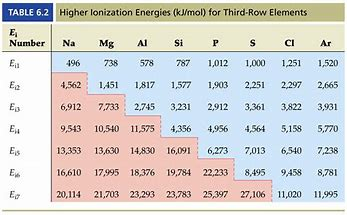 B vs Be
N vs O
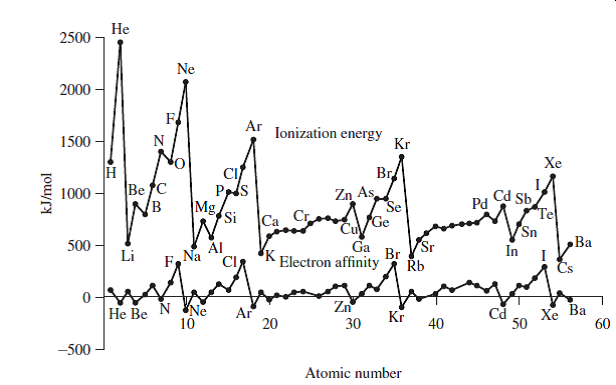 Electron Affinity (EA or EA)
Energy change when adding an electron to an atom in the gas phase to form an anion
F (g) + e-1→ F-1 (g)
Can be Endothermic or Exothermic depending on element
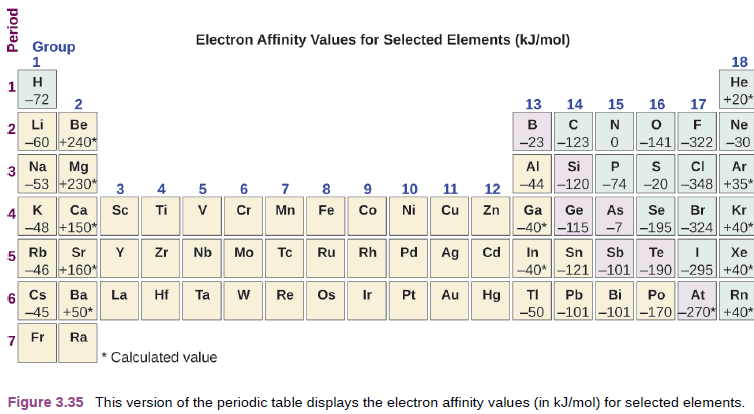 No real trends, but can make some observations
Alkali metals – slightly negative, electron goes into existing orbital
Alkaline Earth Metals – very positive, electron goes into new, higher energy orbital
Across Row (B to F) – more negative, electron goes into existing orbitals
Halogens – most negative, complete octets
Noble Gases – positive, electron goes into new, higher energy orbital
Chemistry 111
Chapter 3 h
Ionic and Molecular Compounds (3.7)
Goals
Why compounds form
3 Major types
Ionic
Molecular
Polyatomic Ions
Metalloids
Know the following:
Metalloids (7*) – B, Si, Ge, As, Sb, Te, Po/At
Metals (left)
Non-metals (right)
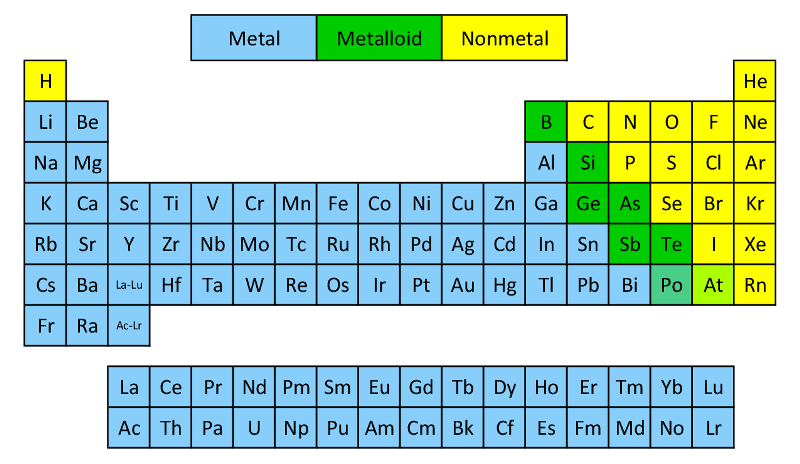 Fundamentals of Bonding
Compound: 2 or more E, chemically combined (bonded) in definite proportions
Compounds form to lower the total energy of the atoms involved
Most stable molecules form to complete octets (fully filled s and p orbitals)
Coulombs Law
Ionic Bond
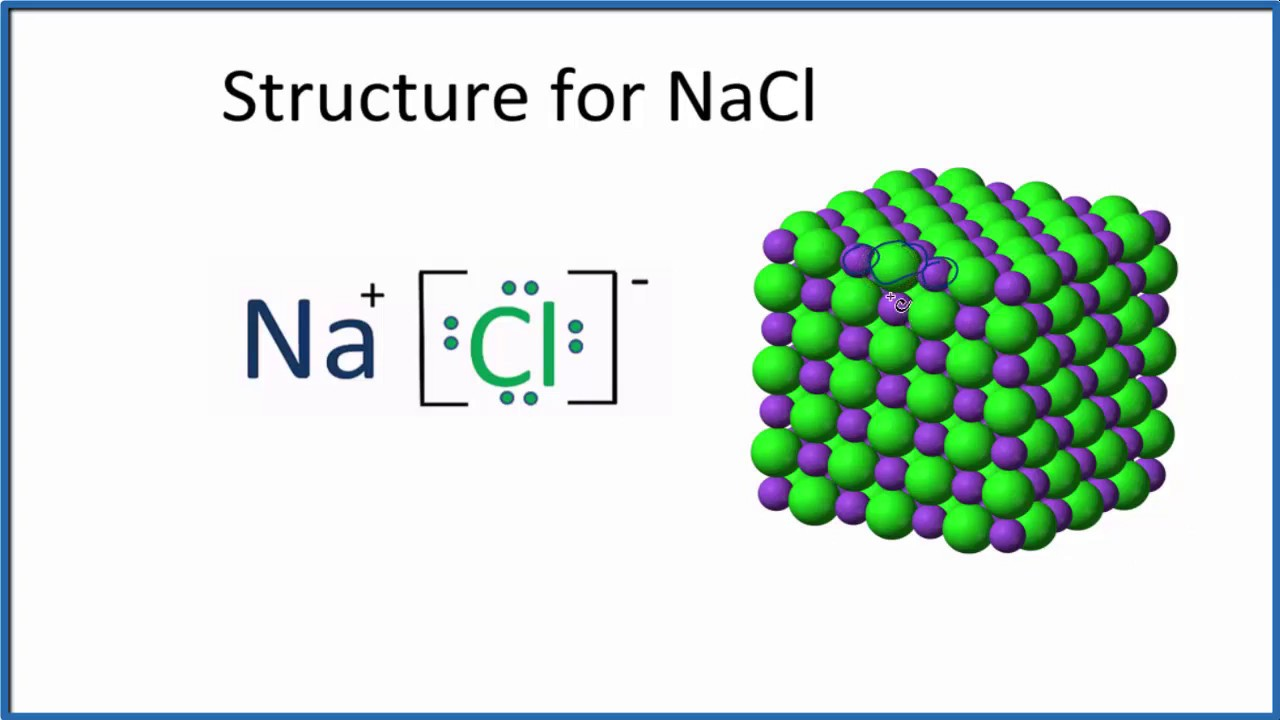 Atoms
Covalent/Molecular Bond
Electrons
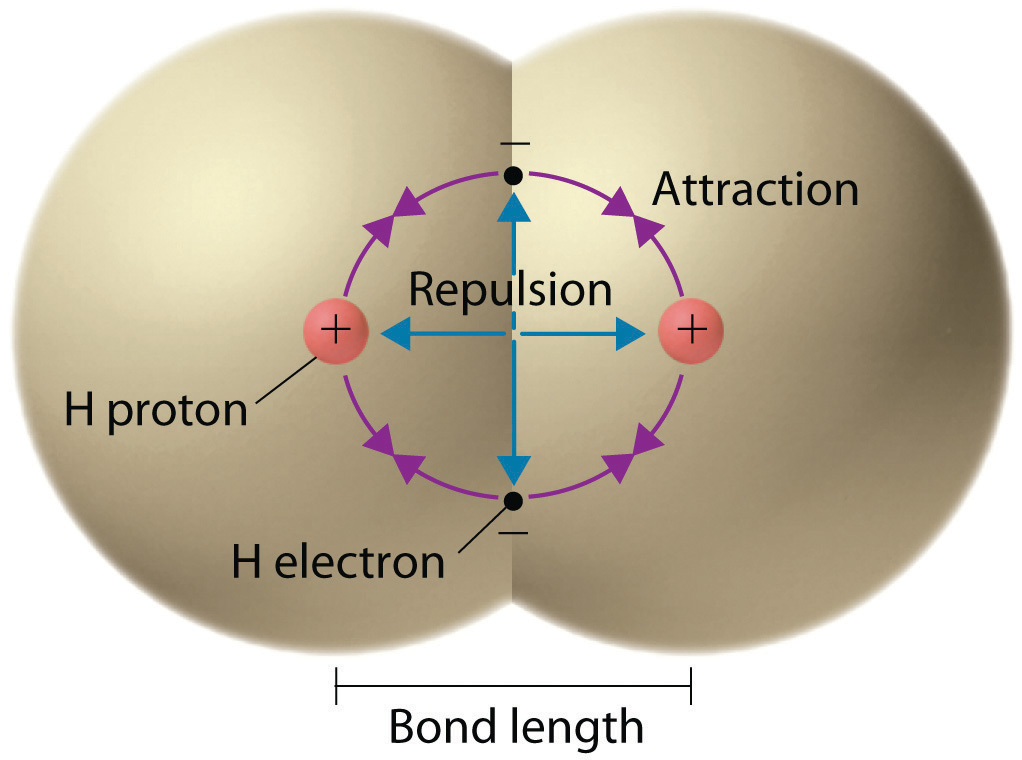 2 major categories – 
Ionic – gain/lose electrons
Covalent/Molecular – share electrons (Ch. 4)
Polyatomic Ions ( ½  Ionic, ½ Molecular fragments)
Ionic Compounds
Form due to the electrostatic attraction between cations and anions (opposites attract)
Form between metals (cations) and nonmetals (anions)
Strong Attractive Force - Coulombs Law
High Melting and Boiling Points
Highly soluble in water
Conduct Electricity
Tend to form lattice structures
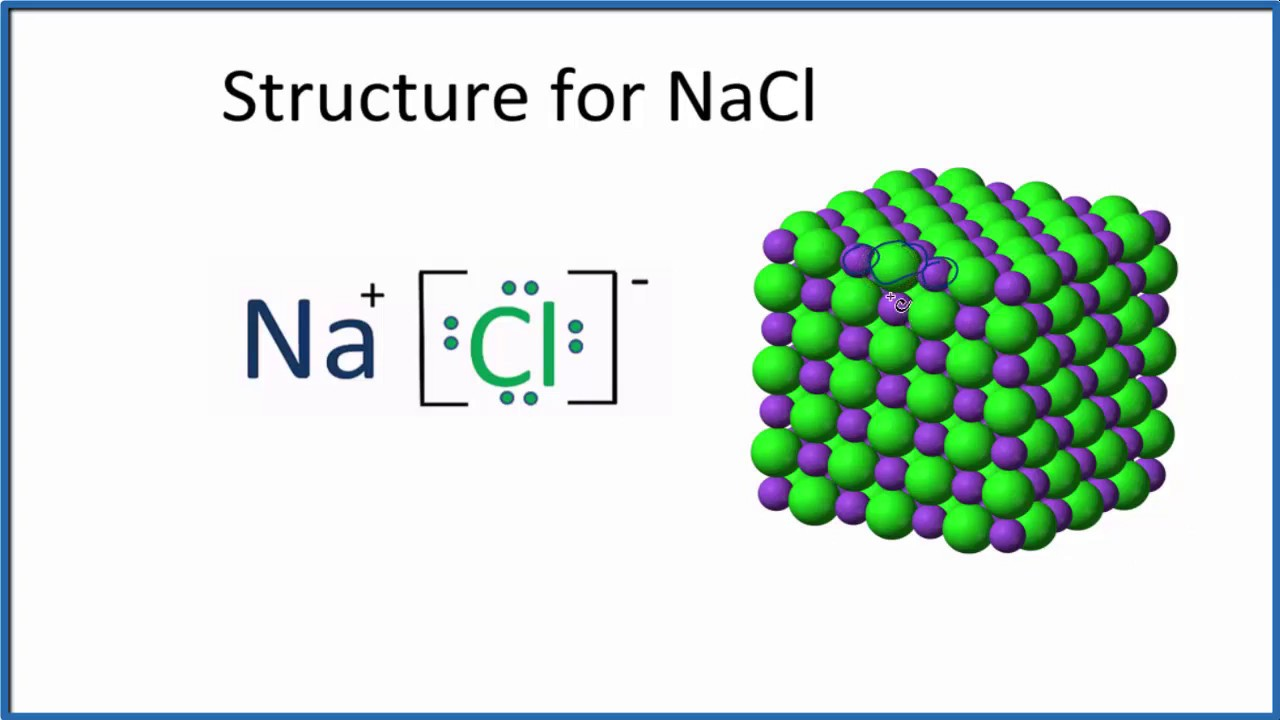 Na+Cl-
Na  +  Cl
1s22s22p63s23p6
1s22s22p6
1s22s22p63s1
1s22s22p63s23p5
Common Charges
QM predicts
Use your CS
Common Charges
QM predicts
Use your CS
Ionic Compounds - II
Stable compounds must be electrically neutral (i.e. can’t be charged)
The total electrons gained or lost must be equal
1s22s22p63s23p5
+  Cl
Mg
MgCl2
+  Cl
1s22s22p63s2
1s22s22p6
1s22s22p63s23p6
1s22s22p63s23p5
1s22s22p63s23p6
You try it:  What compound will form between Al and Cl?
You try it:  What compound will form between Na and O
You try it:  What compound will form between Al and O
Covalent/Molecular Compounds
Form when gain/losing not possible therefore the share electrons
Form between nonmetals (nm) and nonmetals (nm)
Weak Attractive Force – (not full +/- charges)
Low Melting and Boiling Points
Solubility varies (Low)
Do Not Conduct Electricity
Tend to form discrete molecules
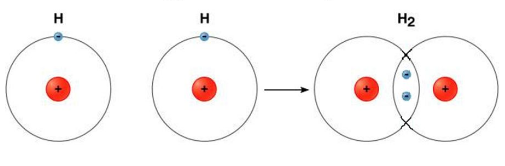 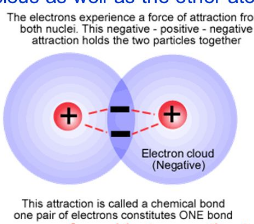 Lots more in Ch. 4!
Comparison
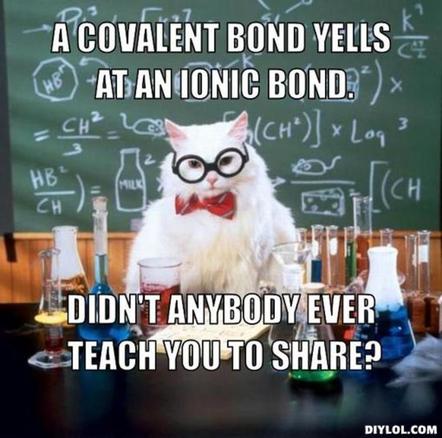 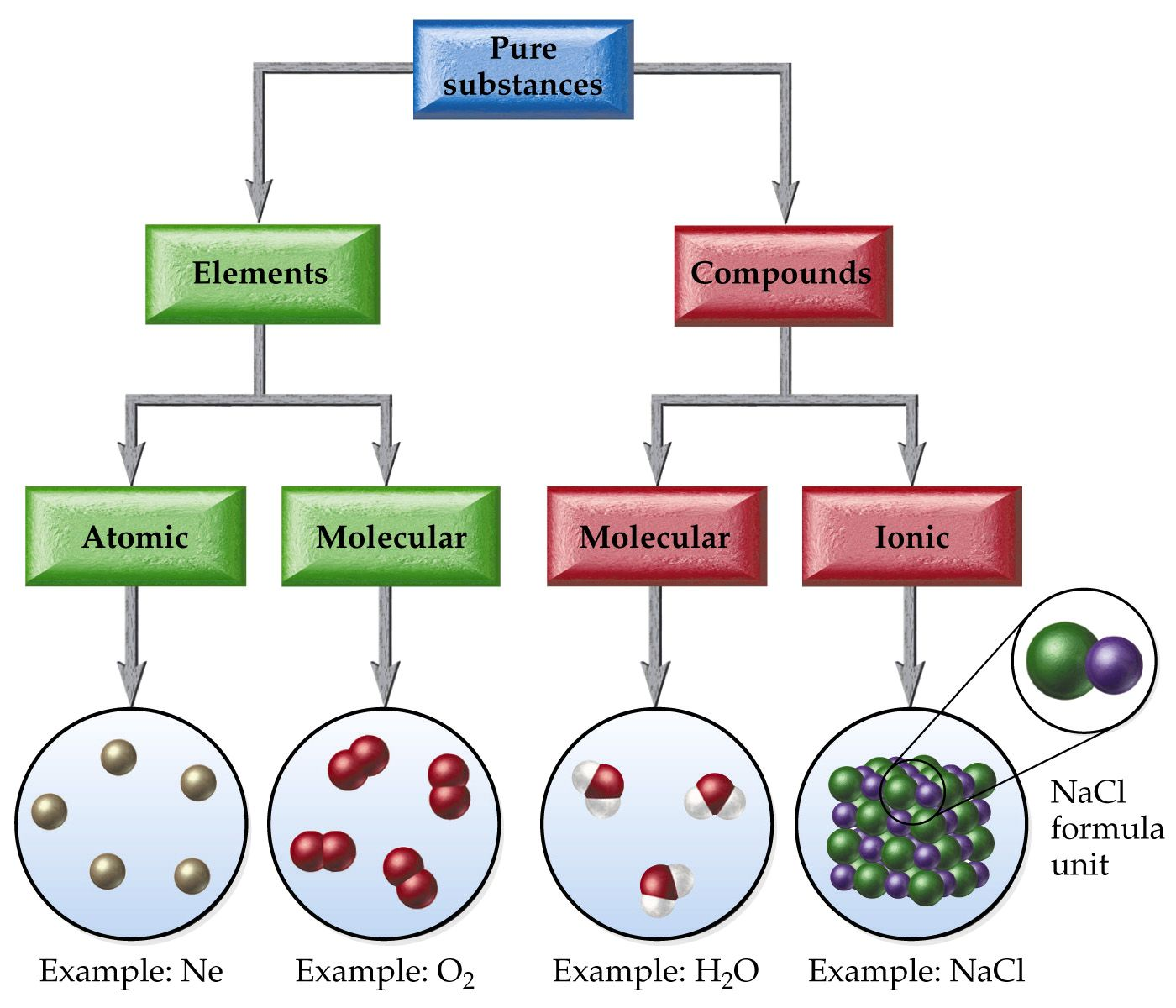 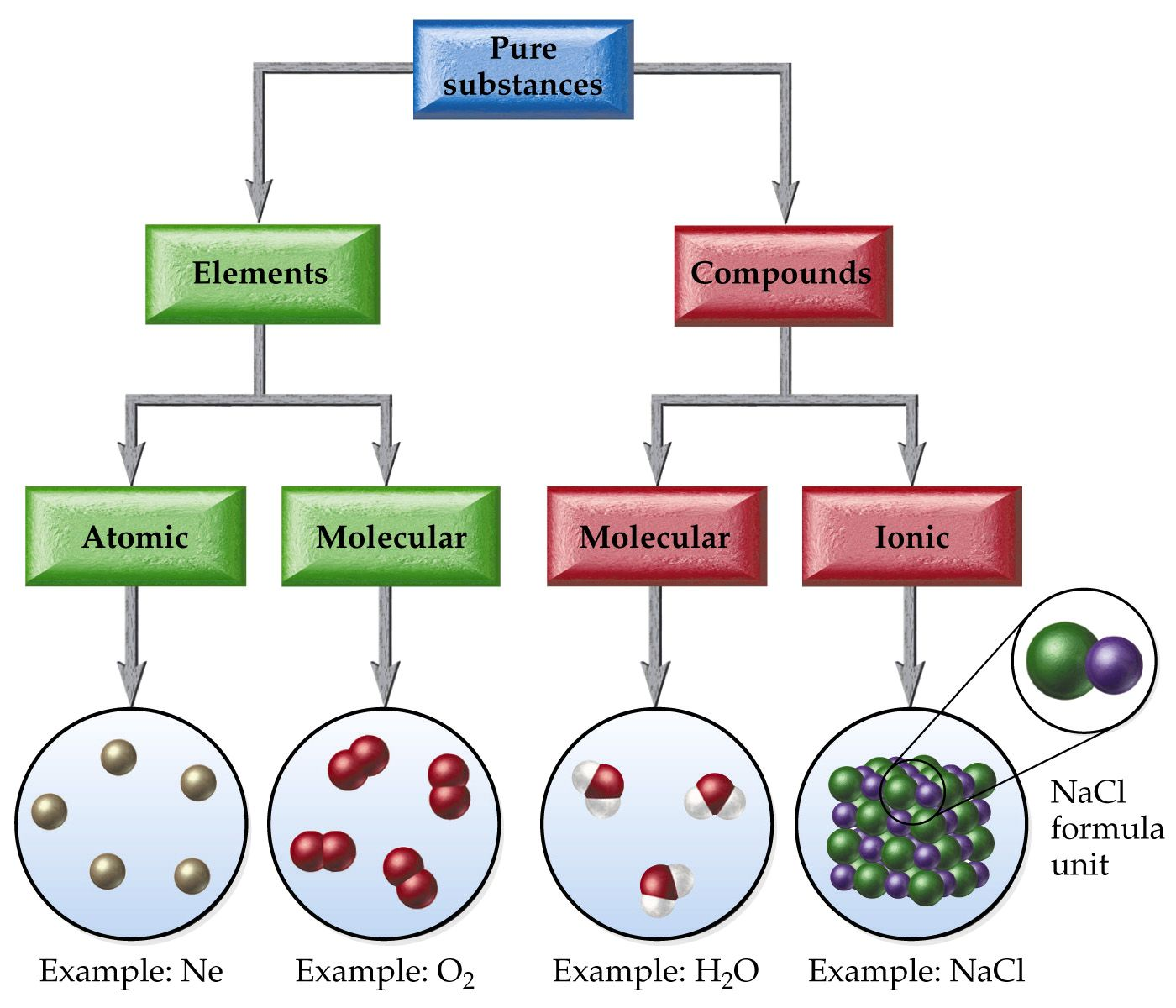 Polyatomic Ions
Contain 2 or more elements
½ Molecular -  Held together by covalent/molecular bonds
½ Ionic – gain or lose an electron to be stable
Lots more in Ch. 4!
+1
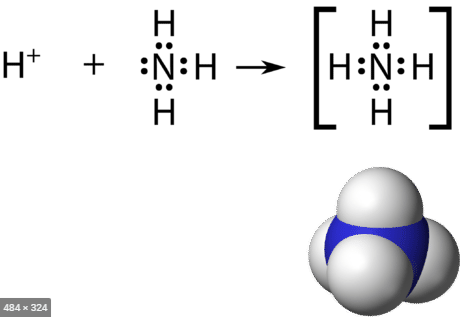 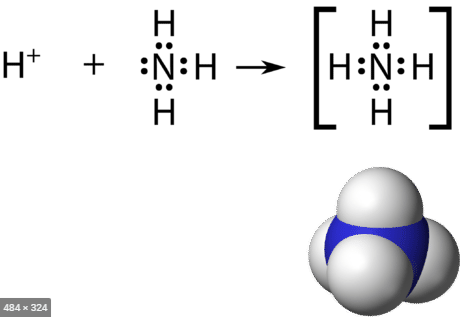 Ionic
Polyatomic Ion
Covalent/Molecular
Polyatomic Ions and ( )
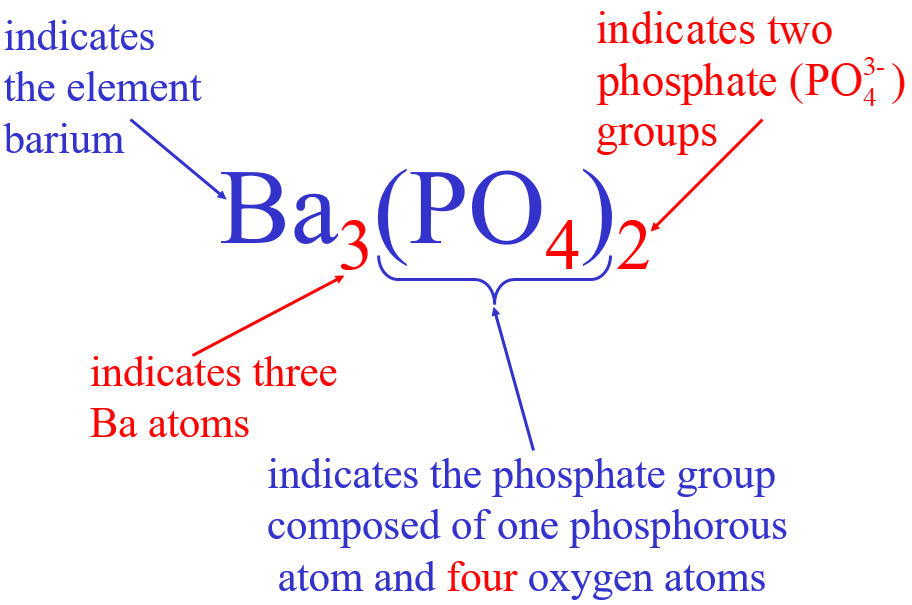 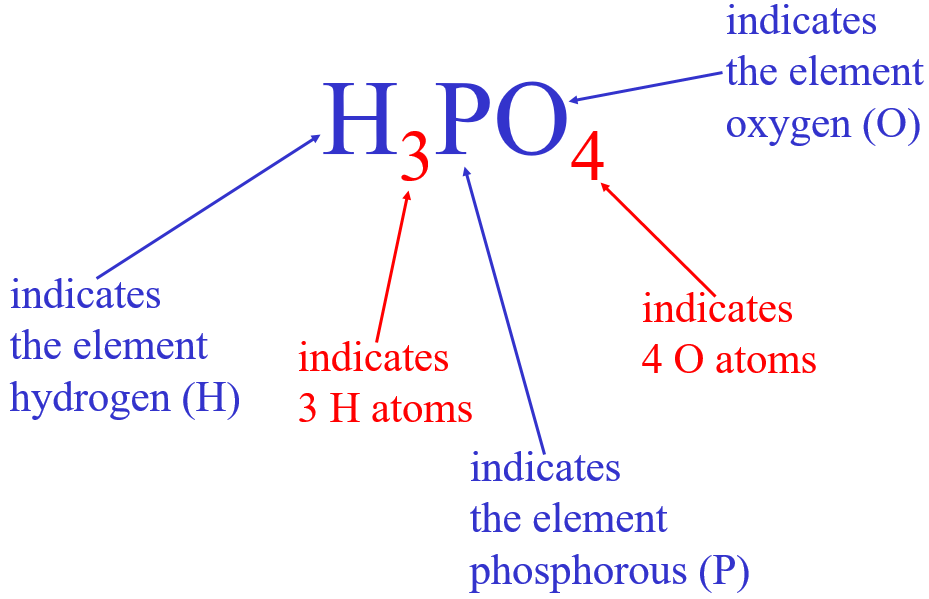 Don’t memorize
Use your CS!
We learn Lewis Structures in Chapter 4.4
Ionic Compounds Containing Polyatomic Ions
Ionic
1
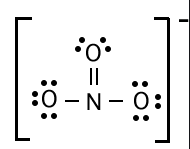 Covalent/Molecular
Na+1
+  NO3-1
NaNO3
+  NO3-1
Mg(NO3)2
Mg+2
+  NO3-1
You try it:  What compound will form between Na+1 and SO4-2
You try it:  What compound will form between Al+3 and SO4-2